Unit 3What Will They Think of Next?Conversation & Listening
Mega Goal 5
Done by : Entisar Al-Obaidallah
Lesso Goals
Listen
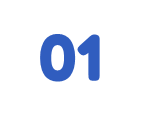 for specific details
Use
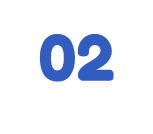 the "real talk" phrases in a conversation.
Answer
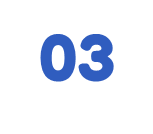 Some questions about the conversation
Match
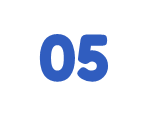 the words with their meanings
Warm Up
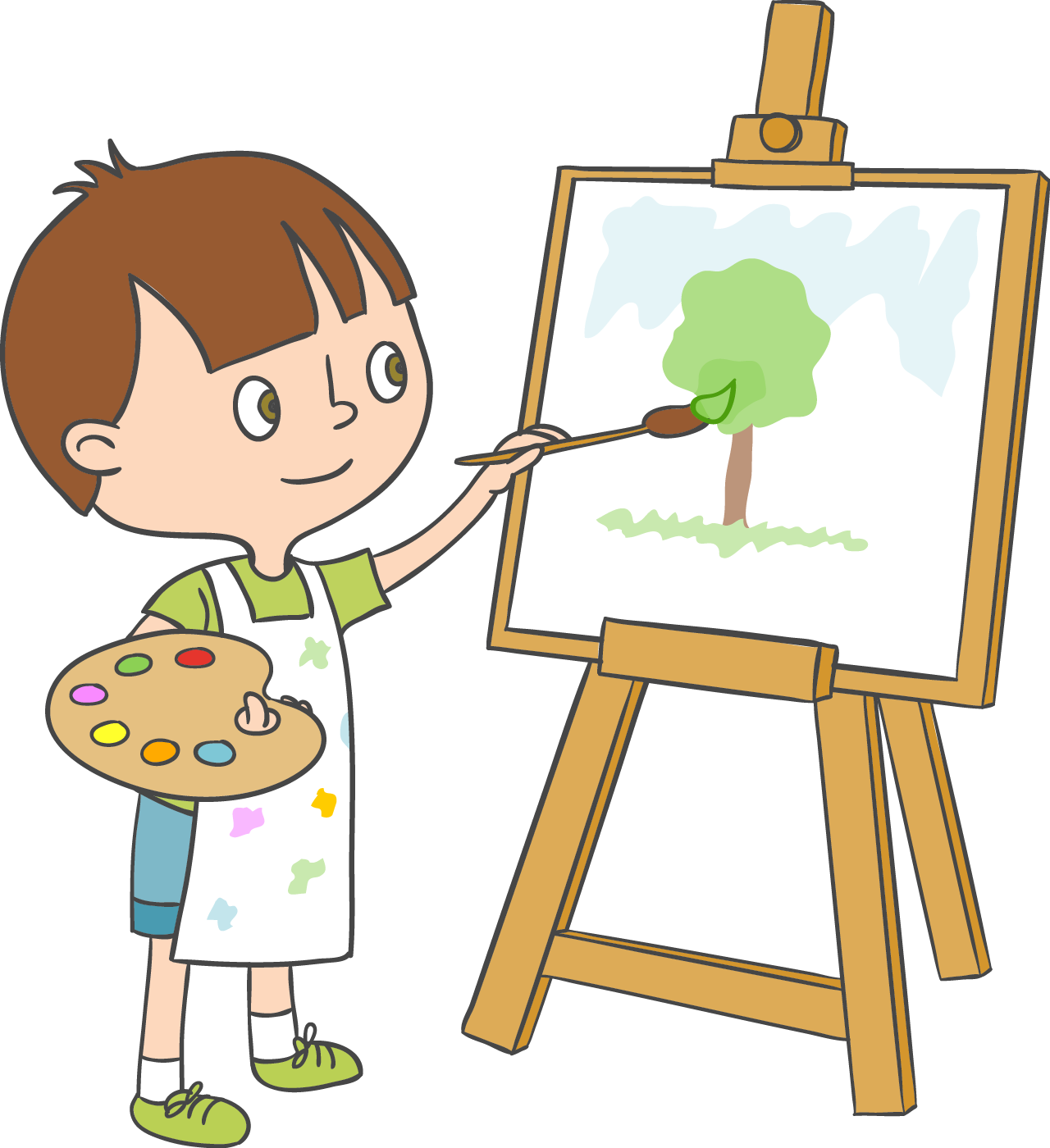 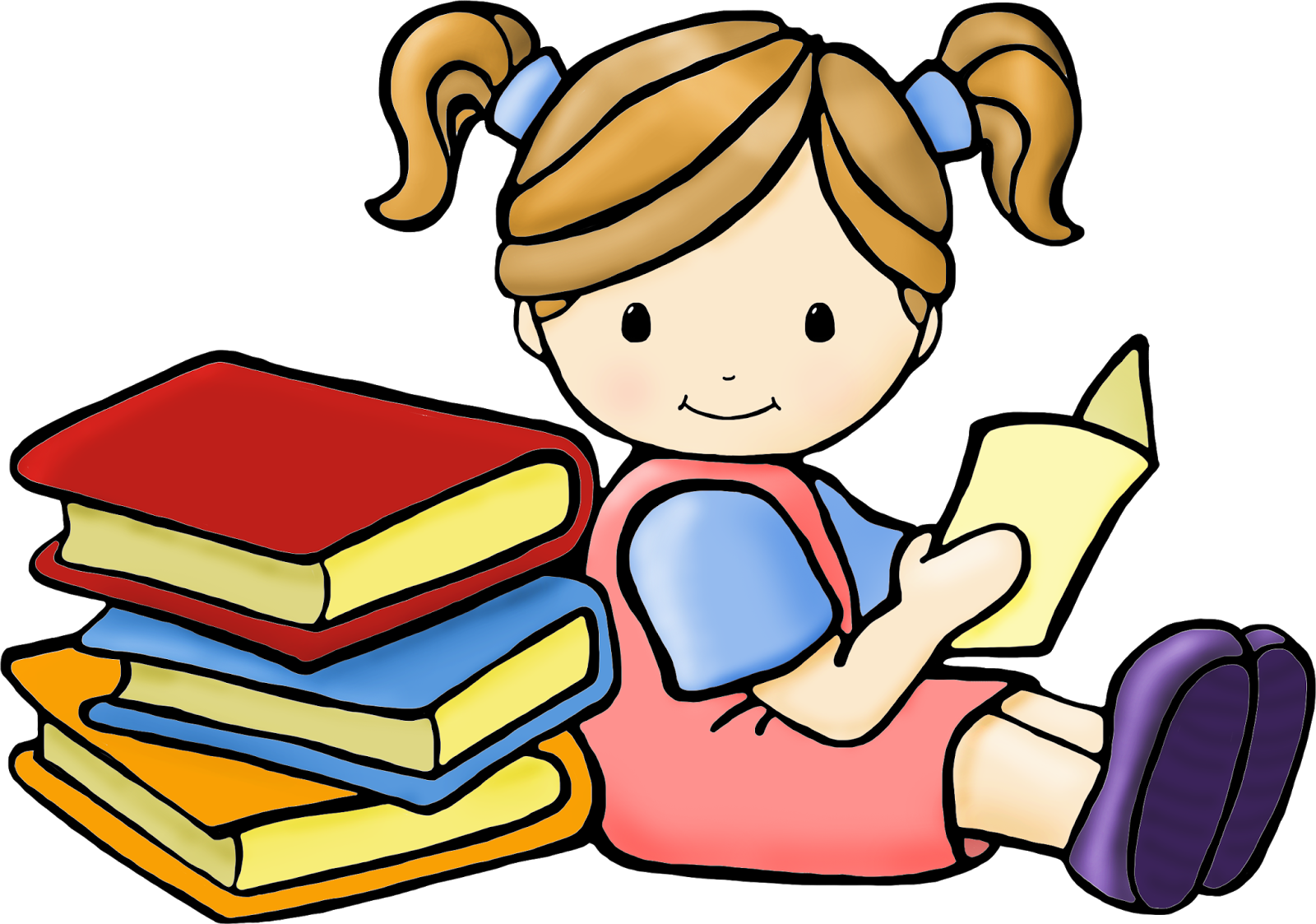 What is your favorite hobbyy?
Reading
drawing
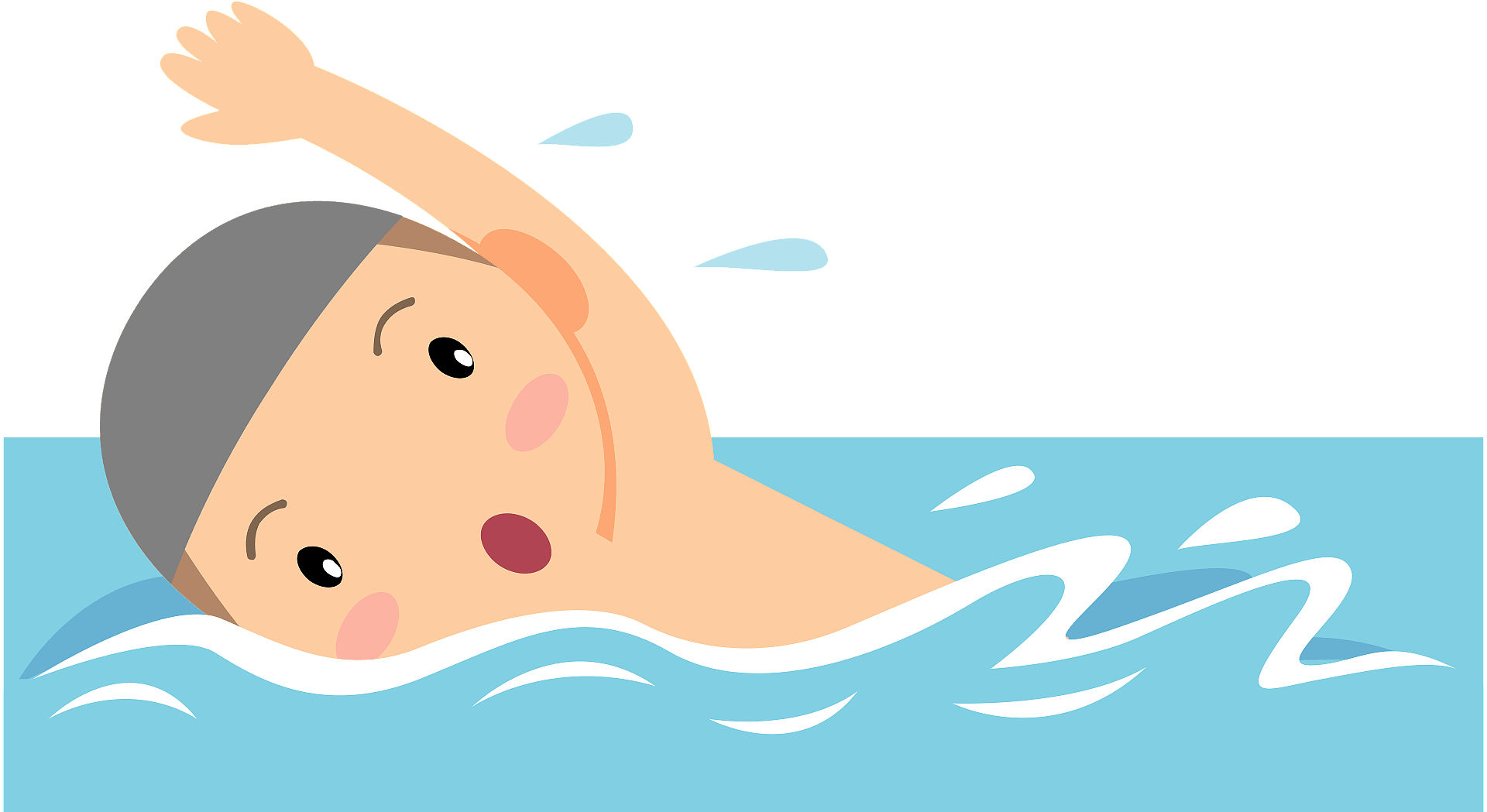 swimming
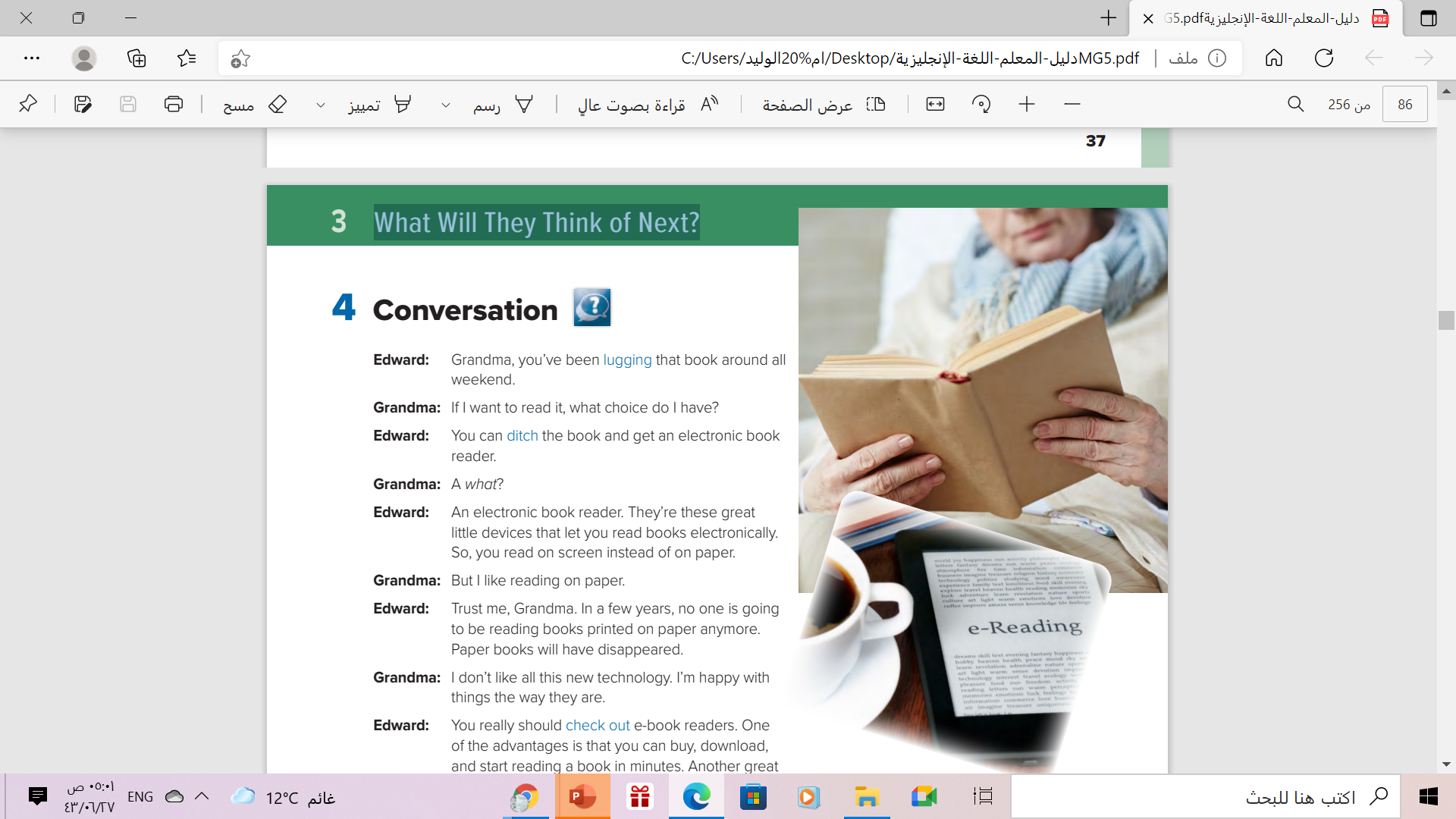 What do you 
think the old lady is doing?
She is reading a book.
What device do you see?
an electronic book reader 
or e-reader
Do any of you use an 
e-reader?
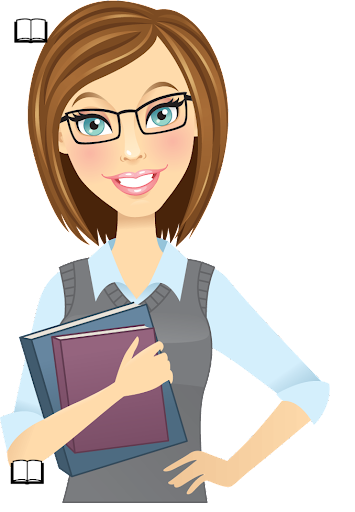 What do you like about it? What don’t you 
like about it?
How many books can it hold?
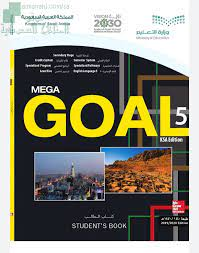 Book Open
Page(38)
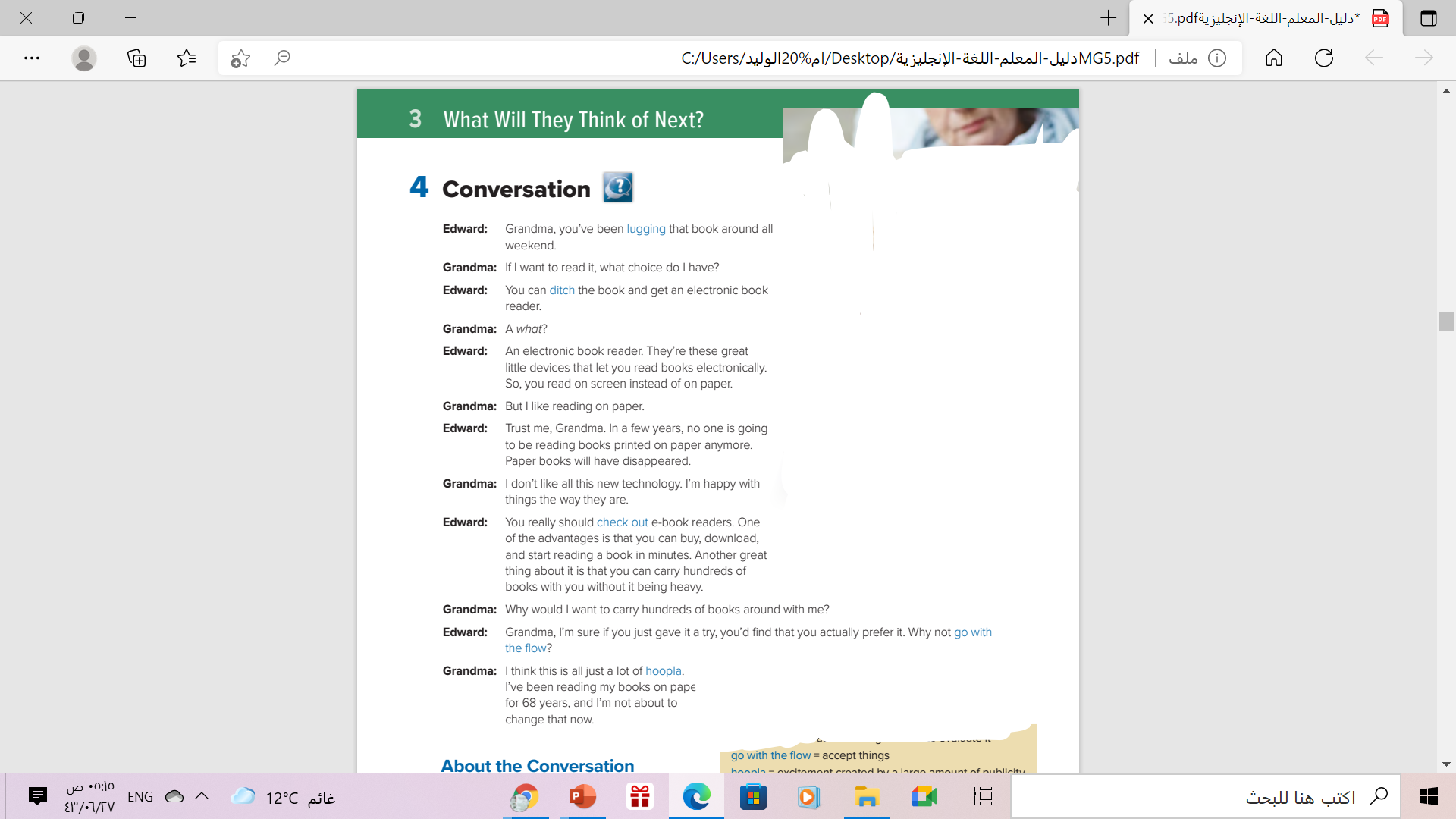 Open UR book p.(38)
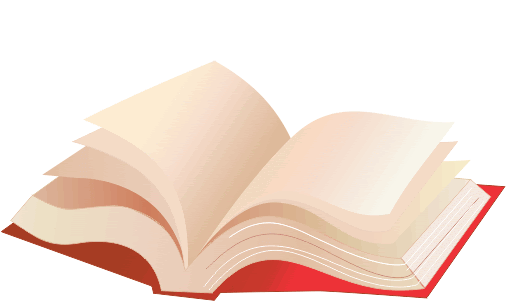 Listen & Discuss
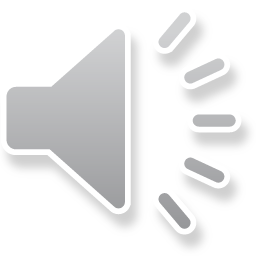 What is Grandma lugging around?
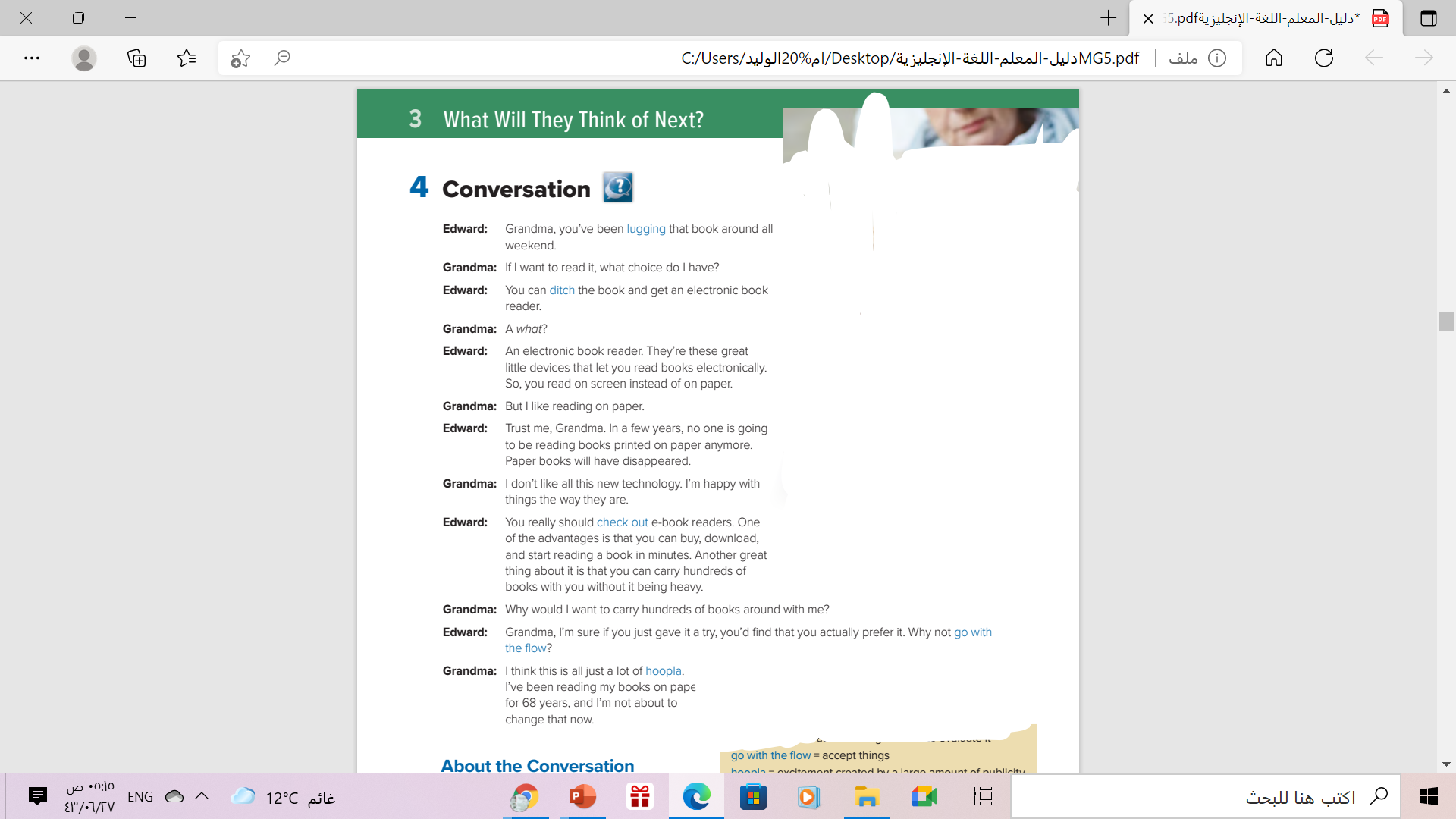 Her book
What does Edward want Grandma to ditch?
Her book
What does Edward suggest Grandma check out?
e-book readers)
If Grandma goes with the flow, what will she do?
read from e-book readers rather than books
Why does Grandma think using e-book readers is hoopla?
She thinks they are just the latest fad.
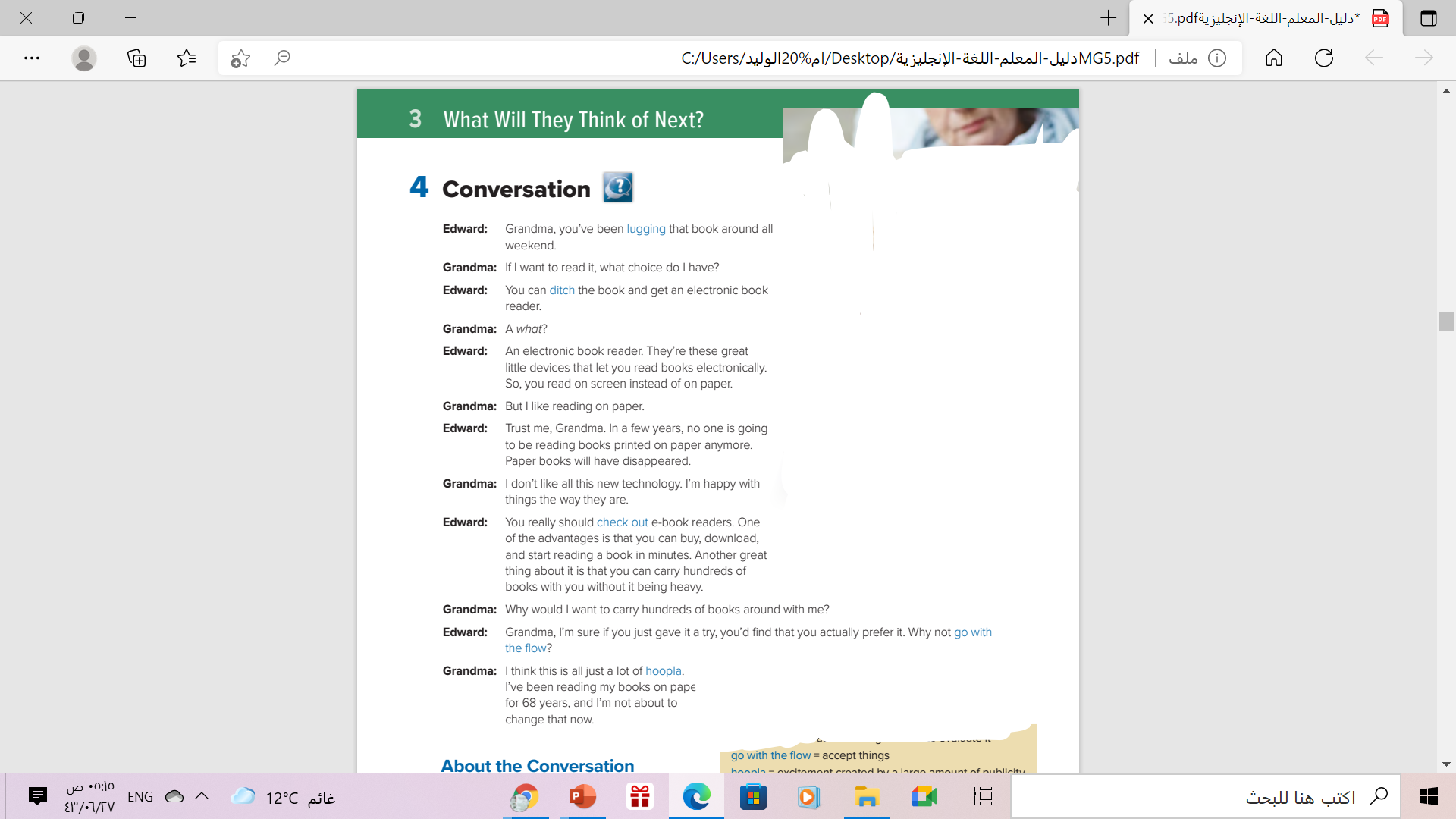 Listen to the conversation again and underline the expressions written in blue
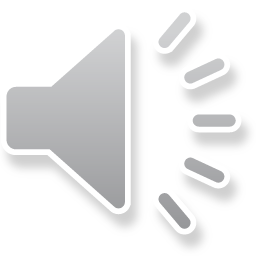 Read the words and their meaning:
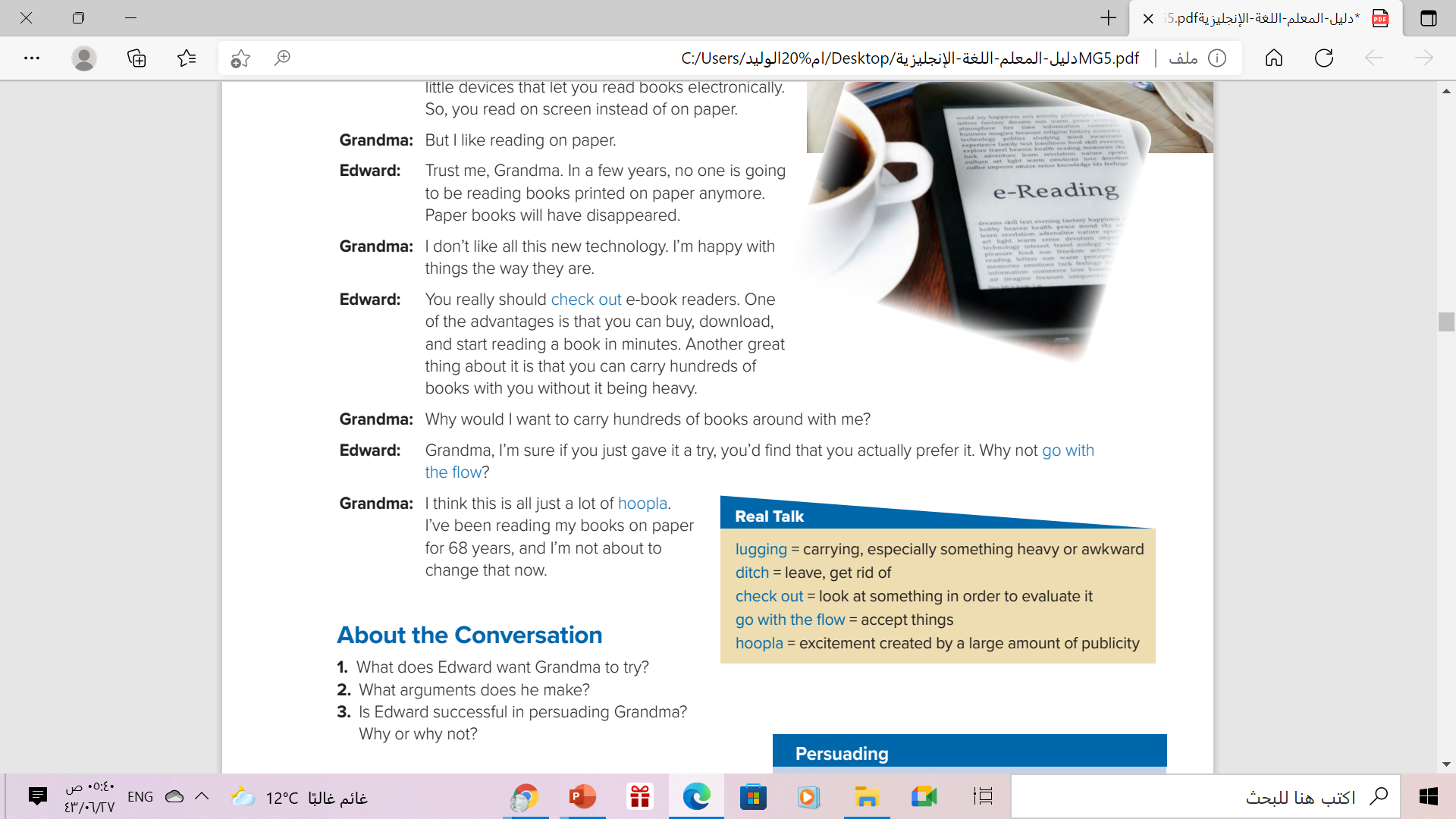 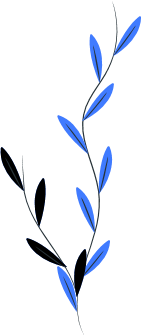 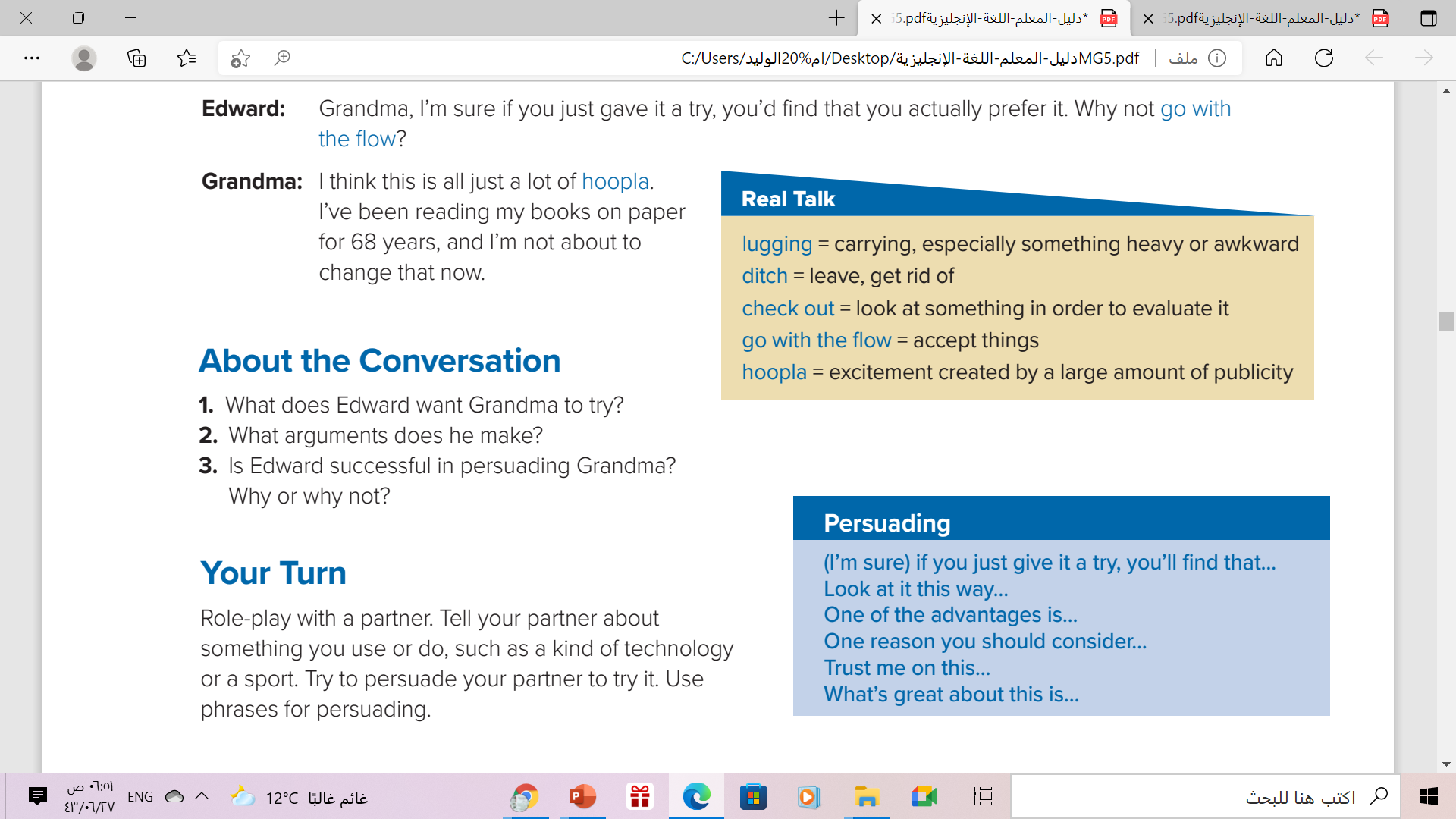 1. He wants her to try reading on an electronic book reader.
2. E-book readers can hold hundreds of books. You can buy, download, and
     start reading a book in minutes.
3. Edward does not persuade Grandma. She doesn’t want  to change
These phrases used to make some one agree to do something by giving reasons why should.
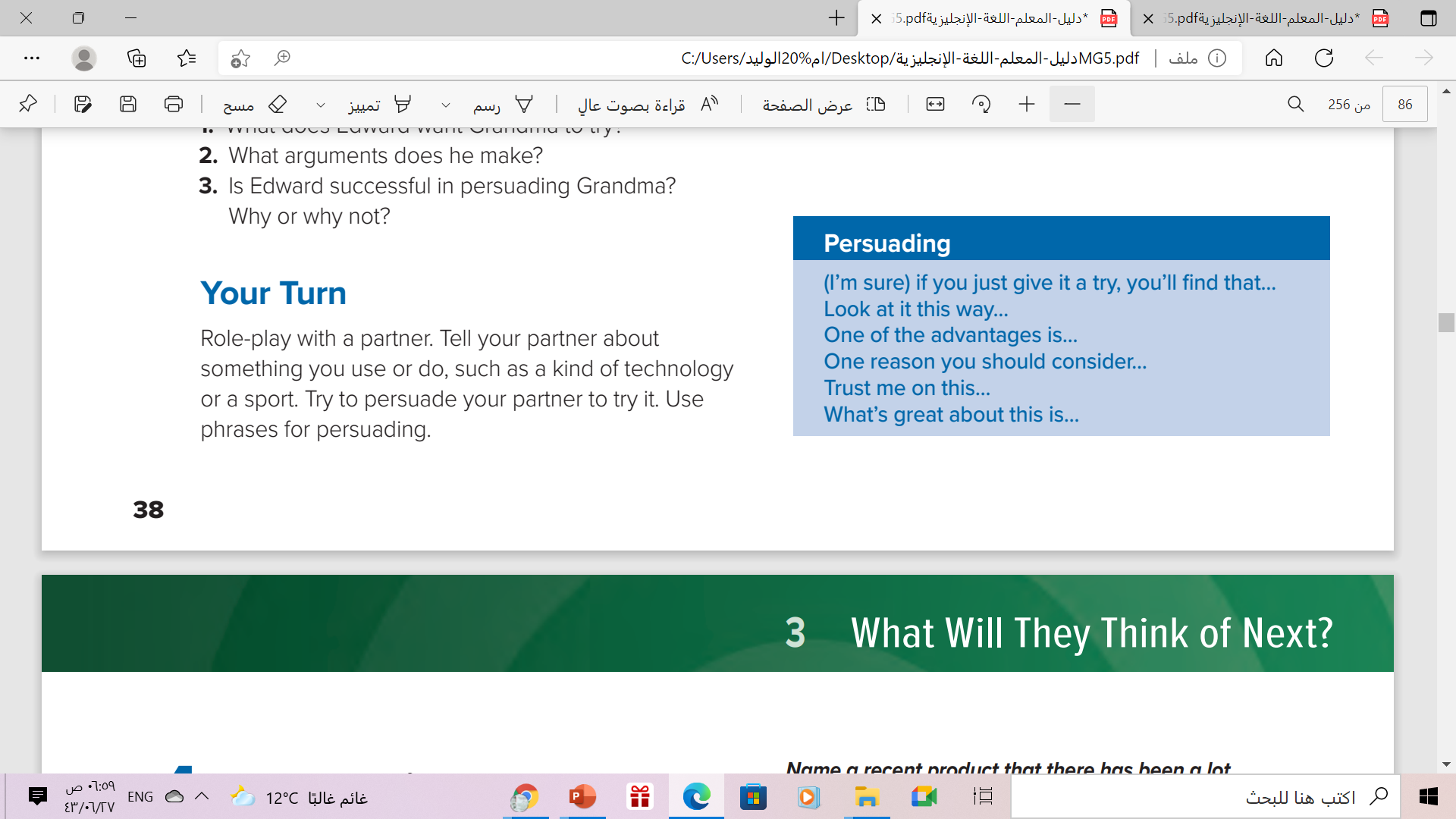 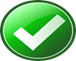 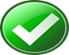 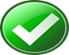 Open your student’s  book p.( 39 )
Listening
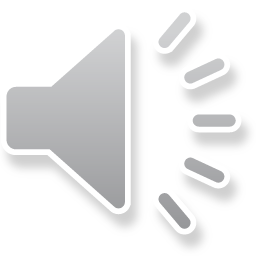 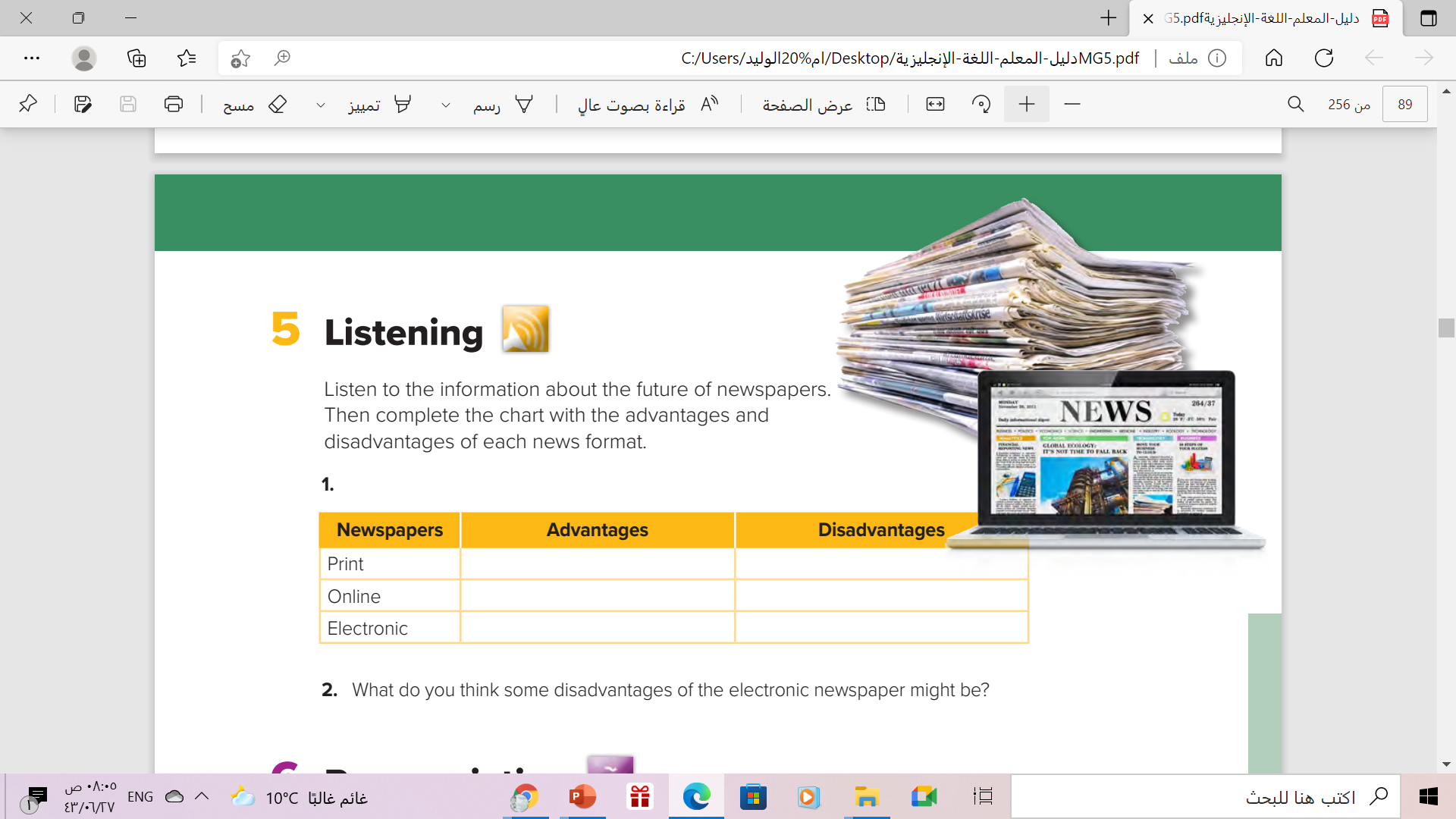 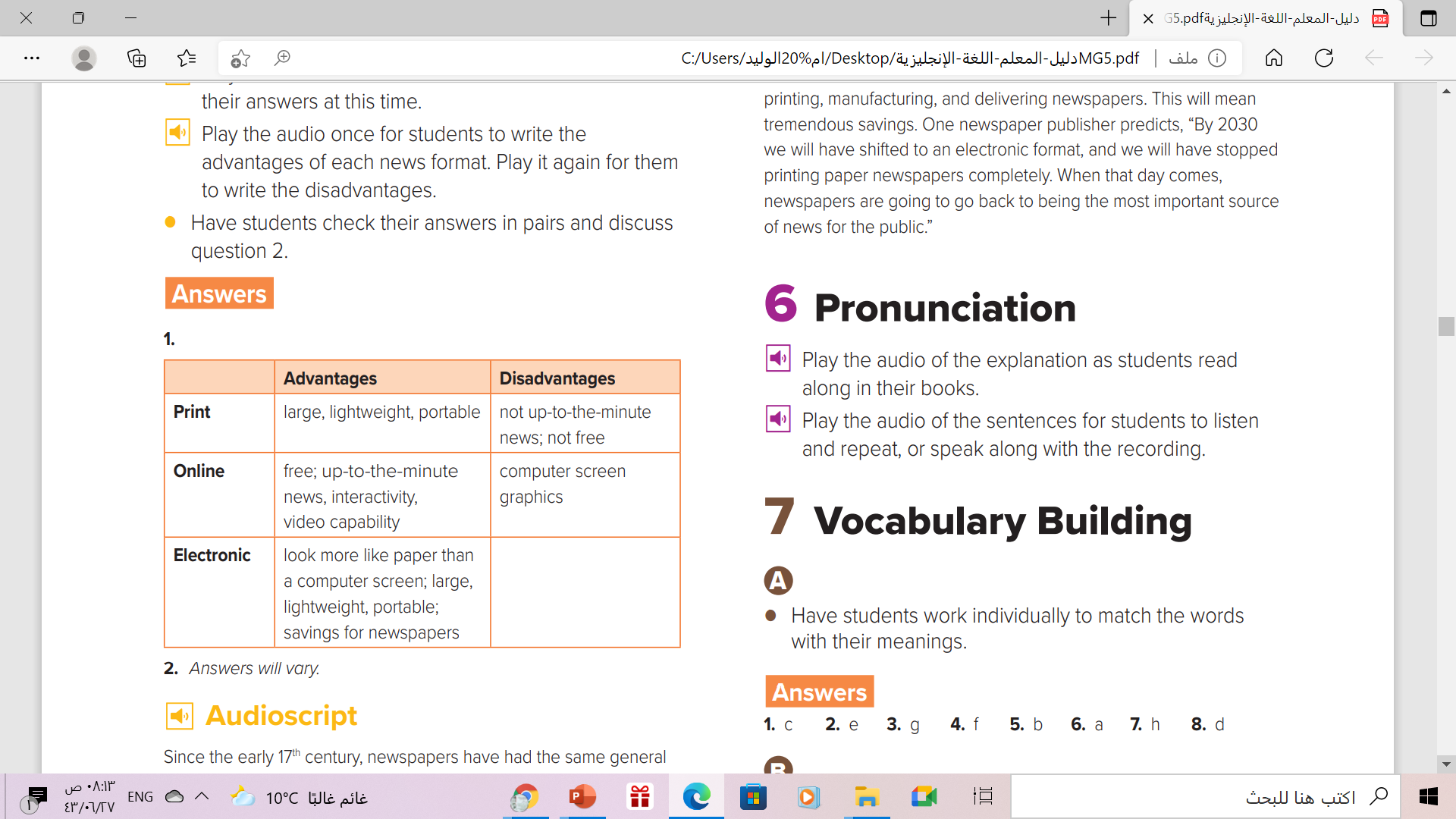 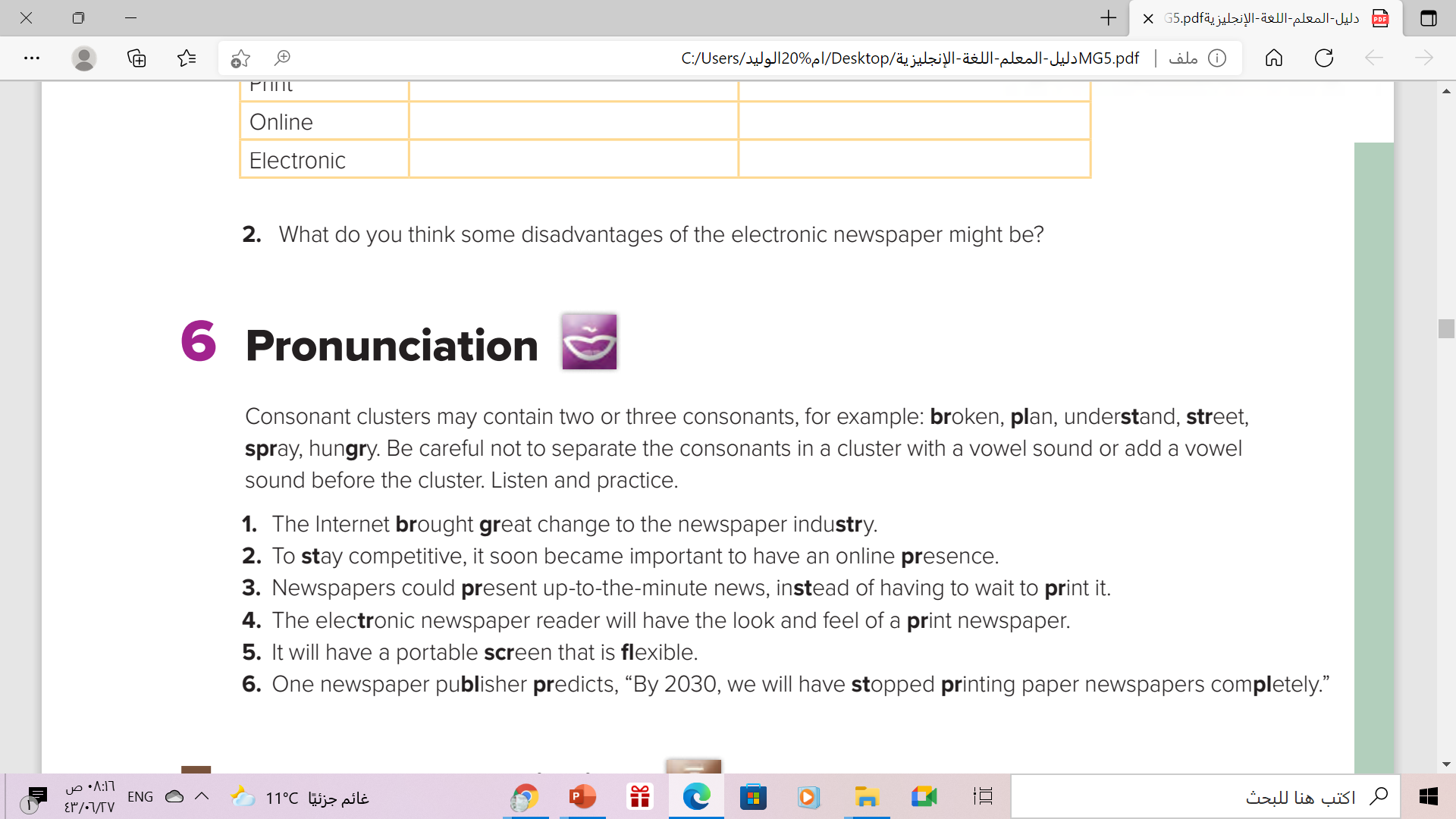 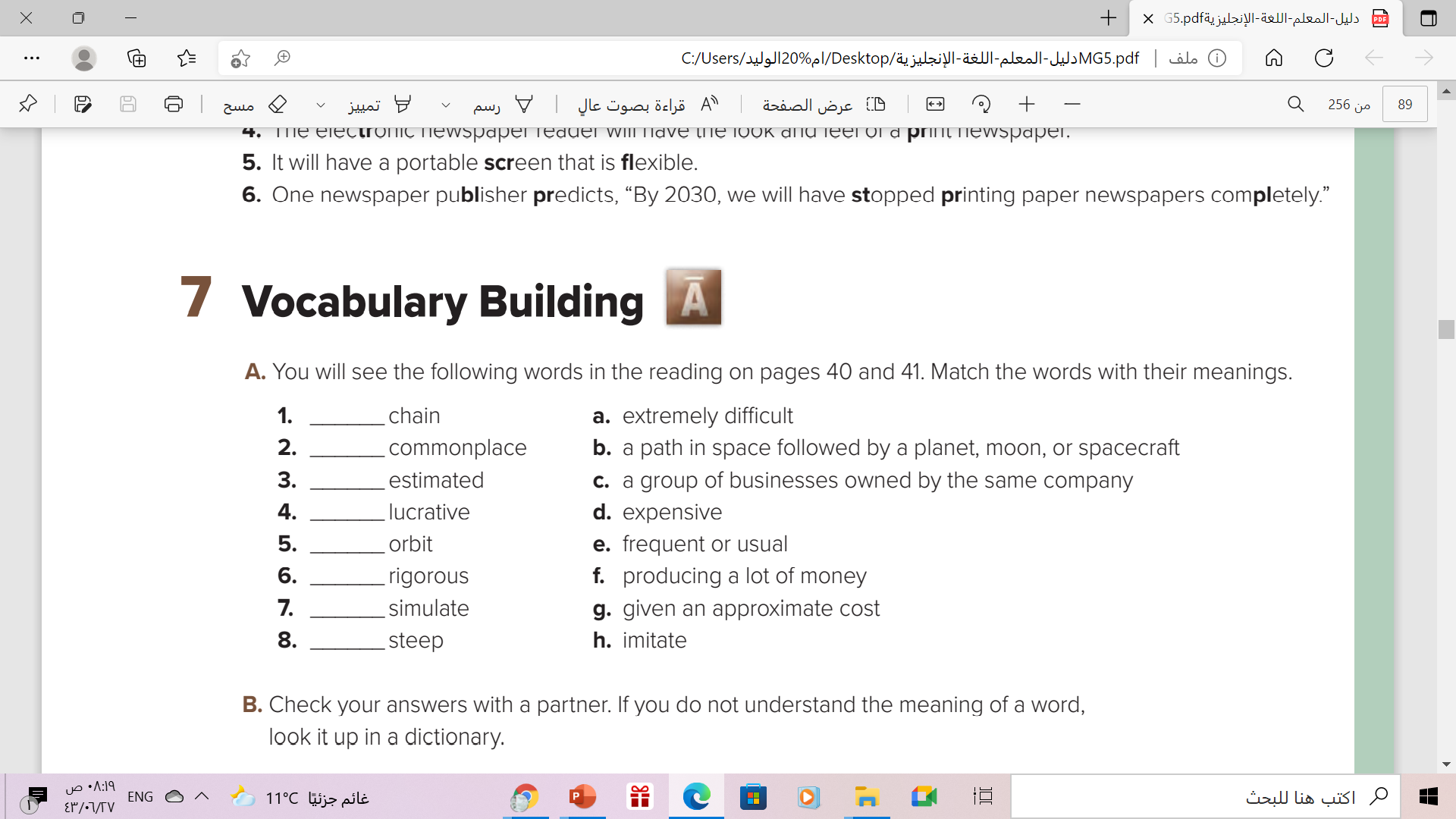 c
e
g
f
b
a
h
d
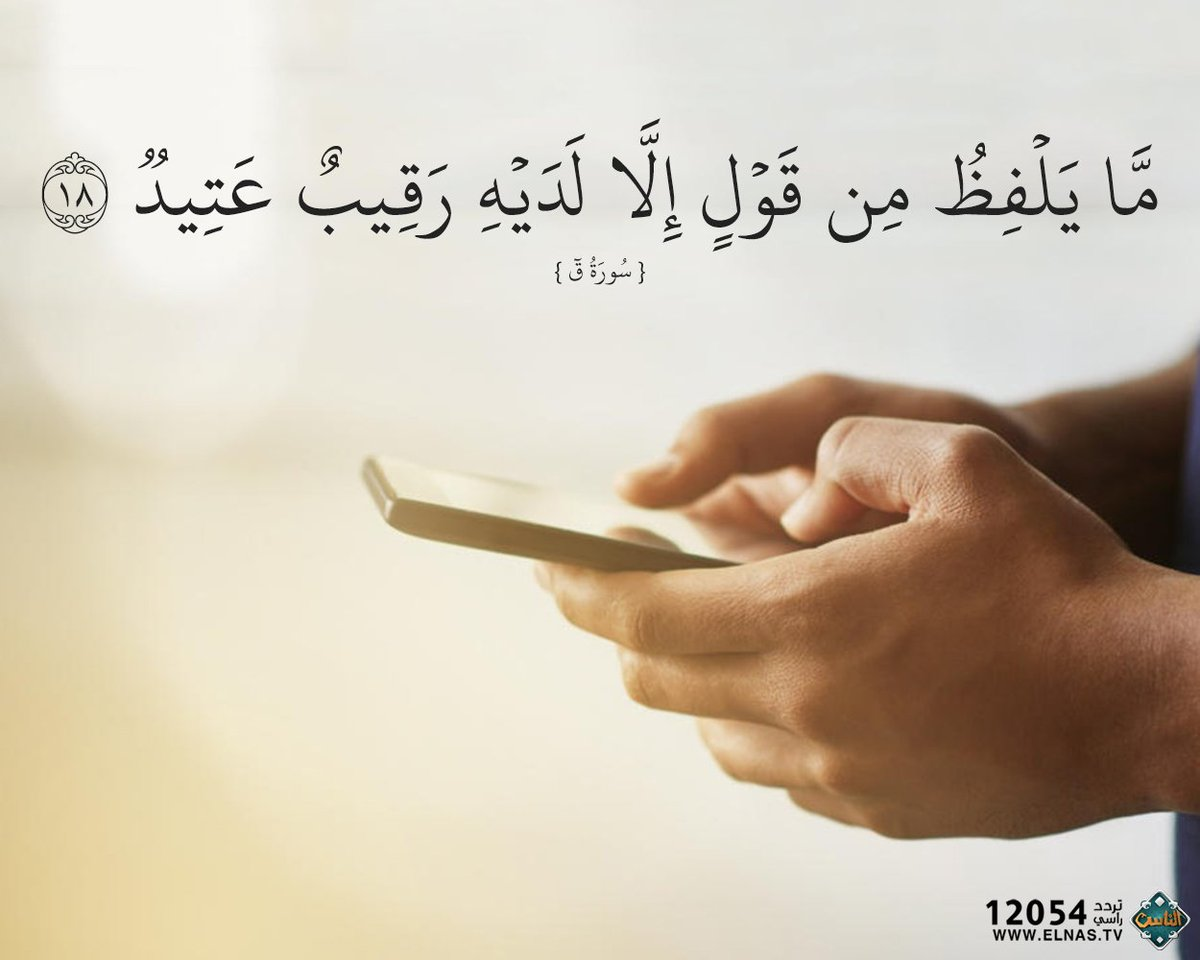 From The Holy Qura’an
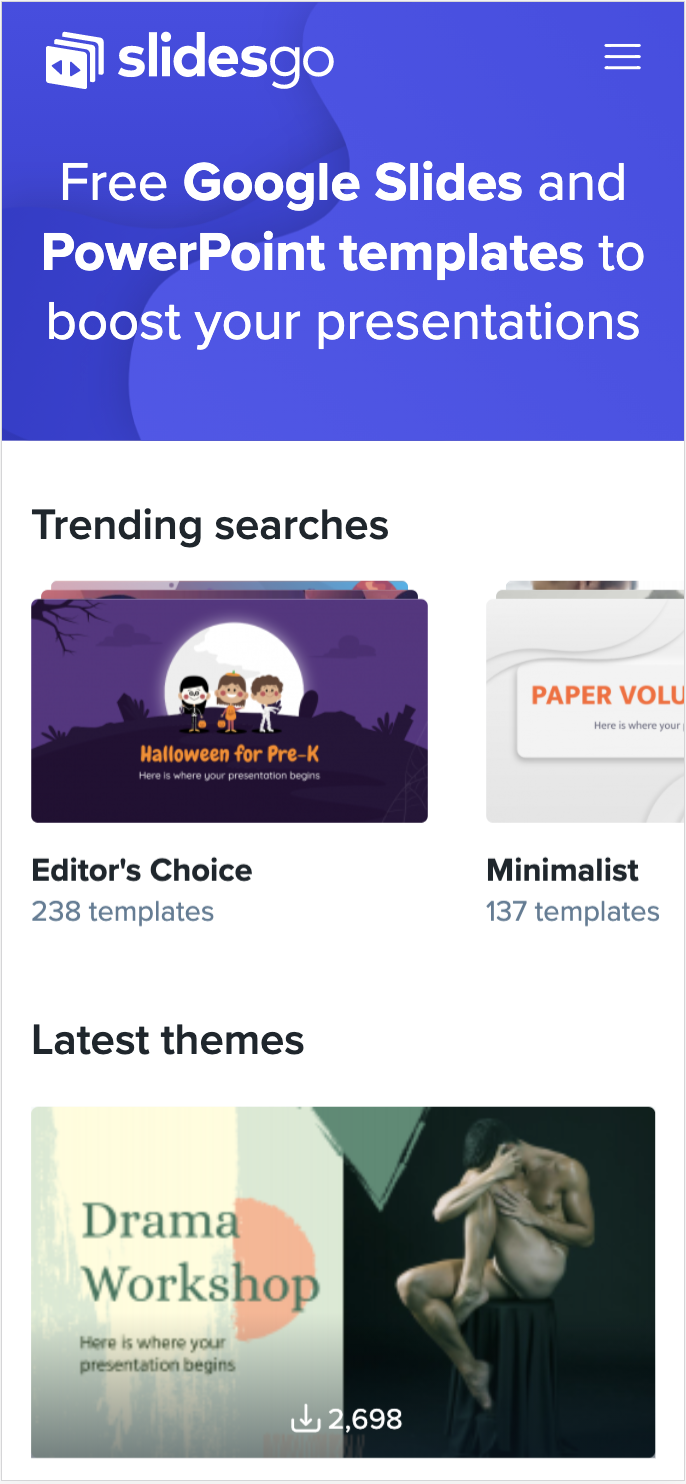 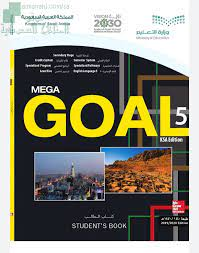 Homework
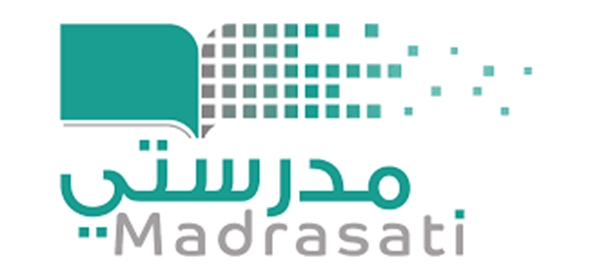 Thanks
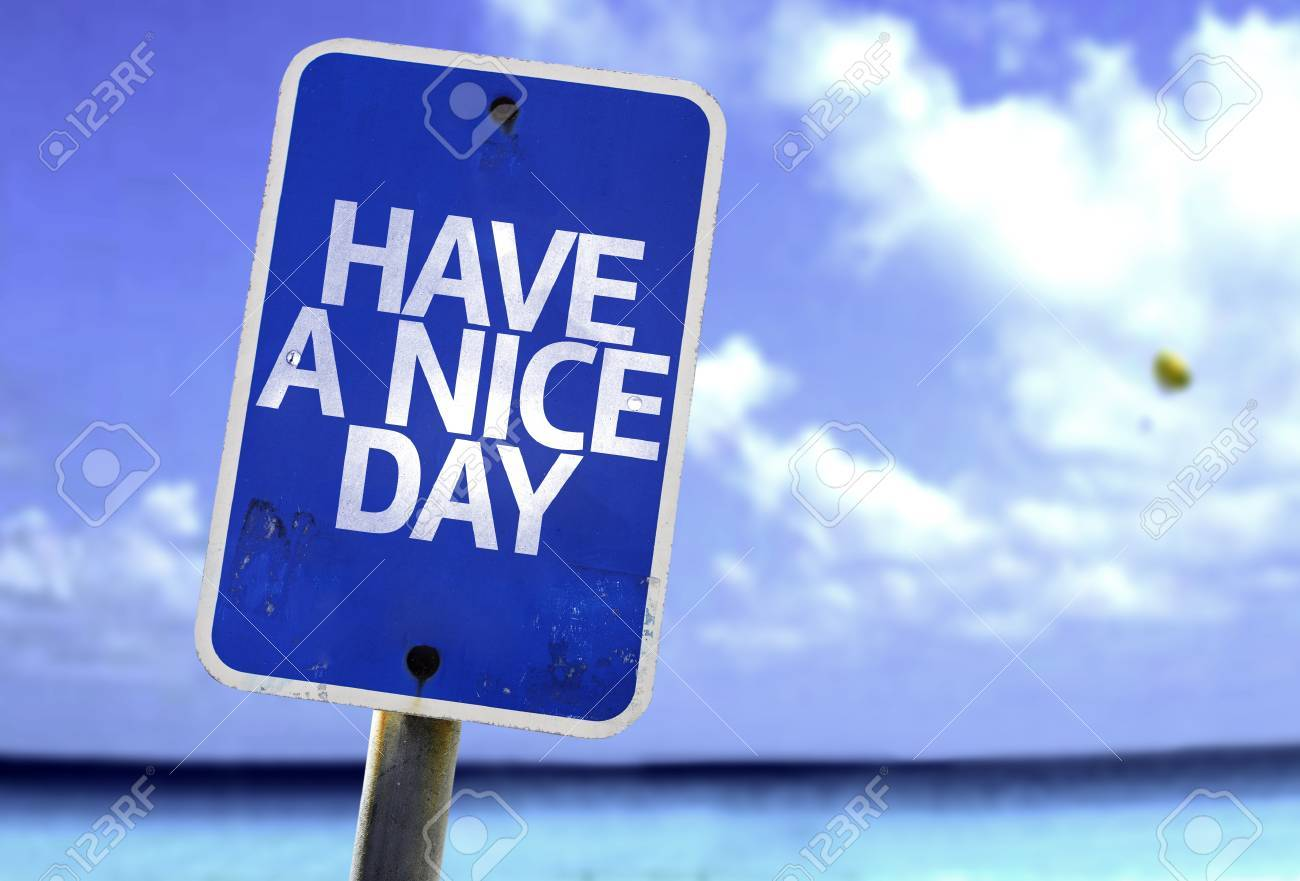